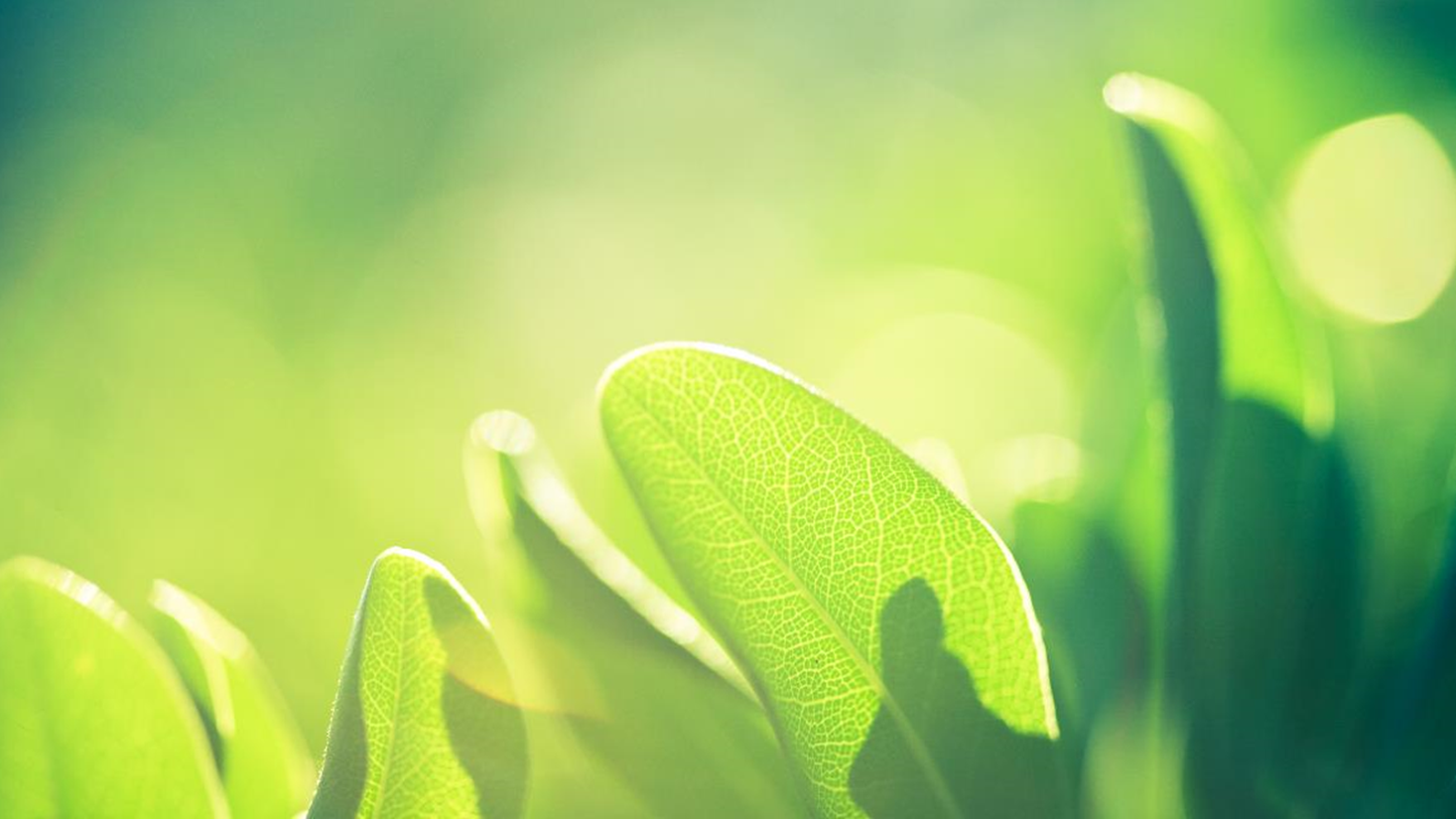 International Plastic
 Free Day
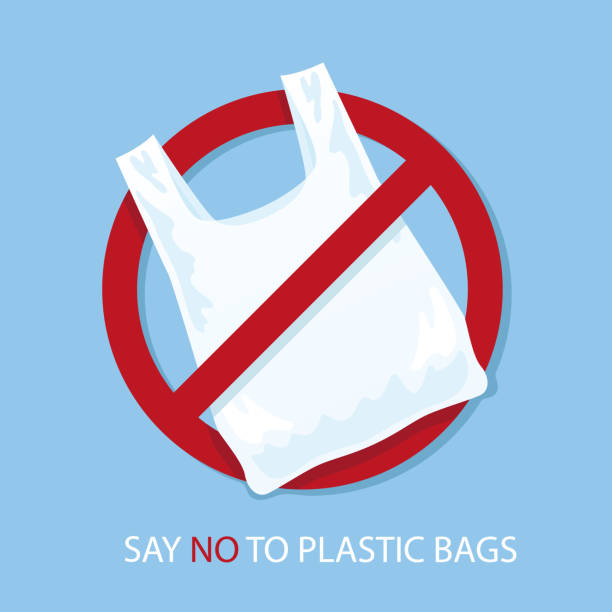 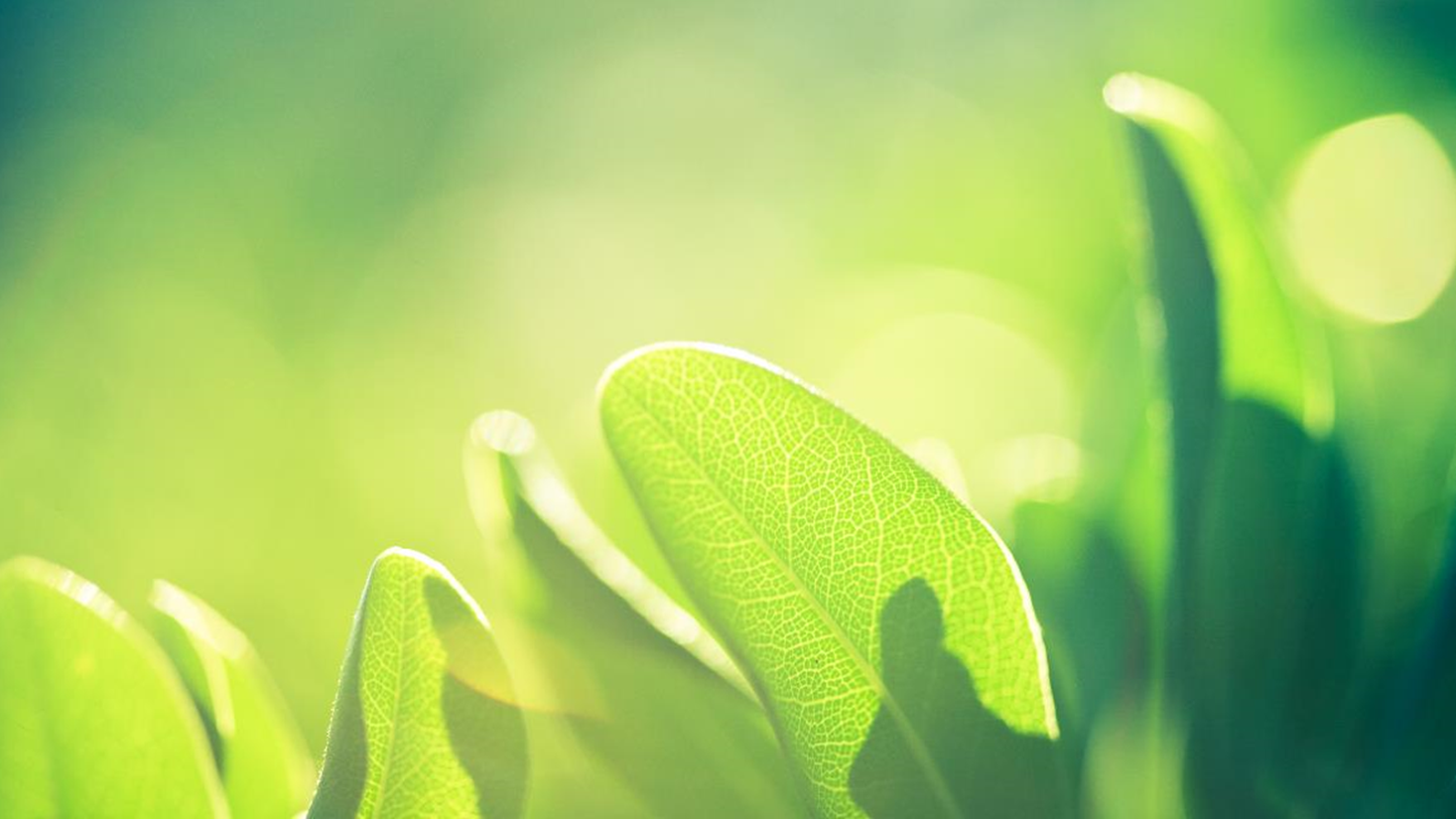 International Plastic Bag Free Day

  On  July 3, is a global initiative that aims to eliminate the use of plastic bags.
when the world reminds itself of the importance to reduce the usage of plastic in everyday life.
Plastic pollution is a global catastrophe and sadly it is a man-made one
Did you know that approximately 500 billion plastic bags are used on a global
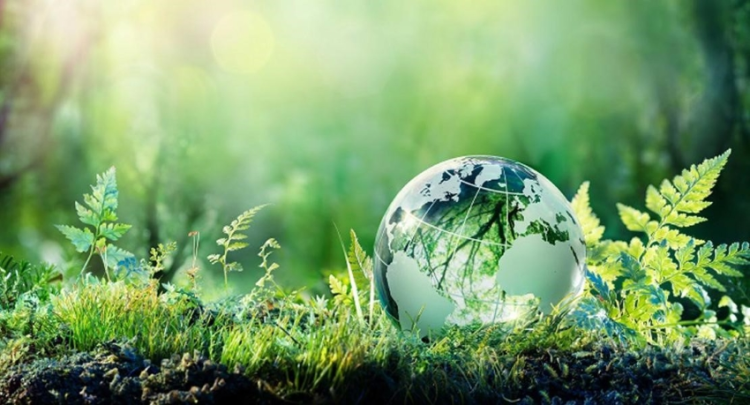 Humans are prey of plastics, so we can hold hands together for a plastic free- world

We can move  from harm plastic to eco- friendly paper………
How to celebrate ?
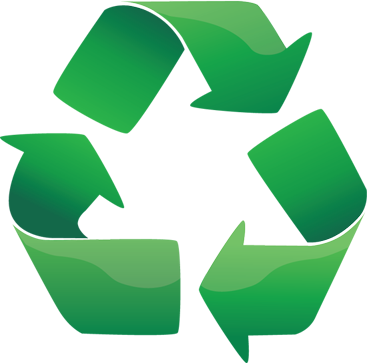 Recycle all the plastic in your house and office

Say no to single-use plastic bags.
Take your own cloth or paper bag when you go shopping. 
Not only will you be saving money – several grocery stores give discounts for patrons bringing in their own bags, you will also be helping to save the environment.
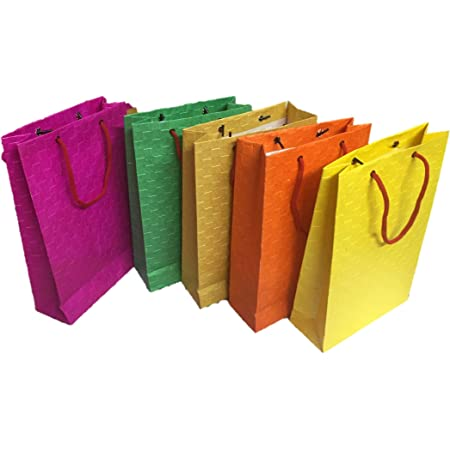 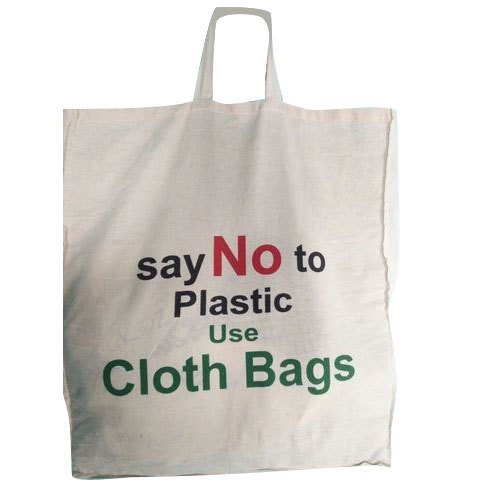 Steps to become  plastic free….
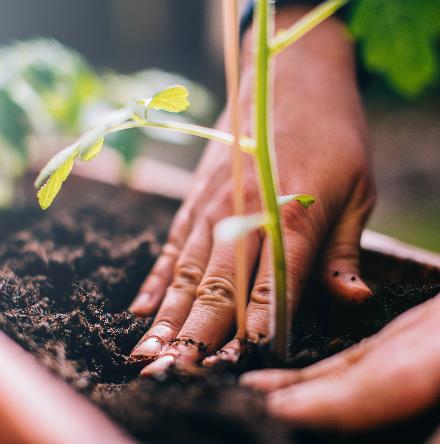 Plastic to Paper
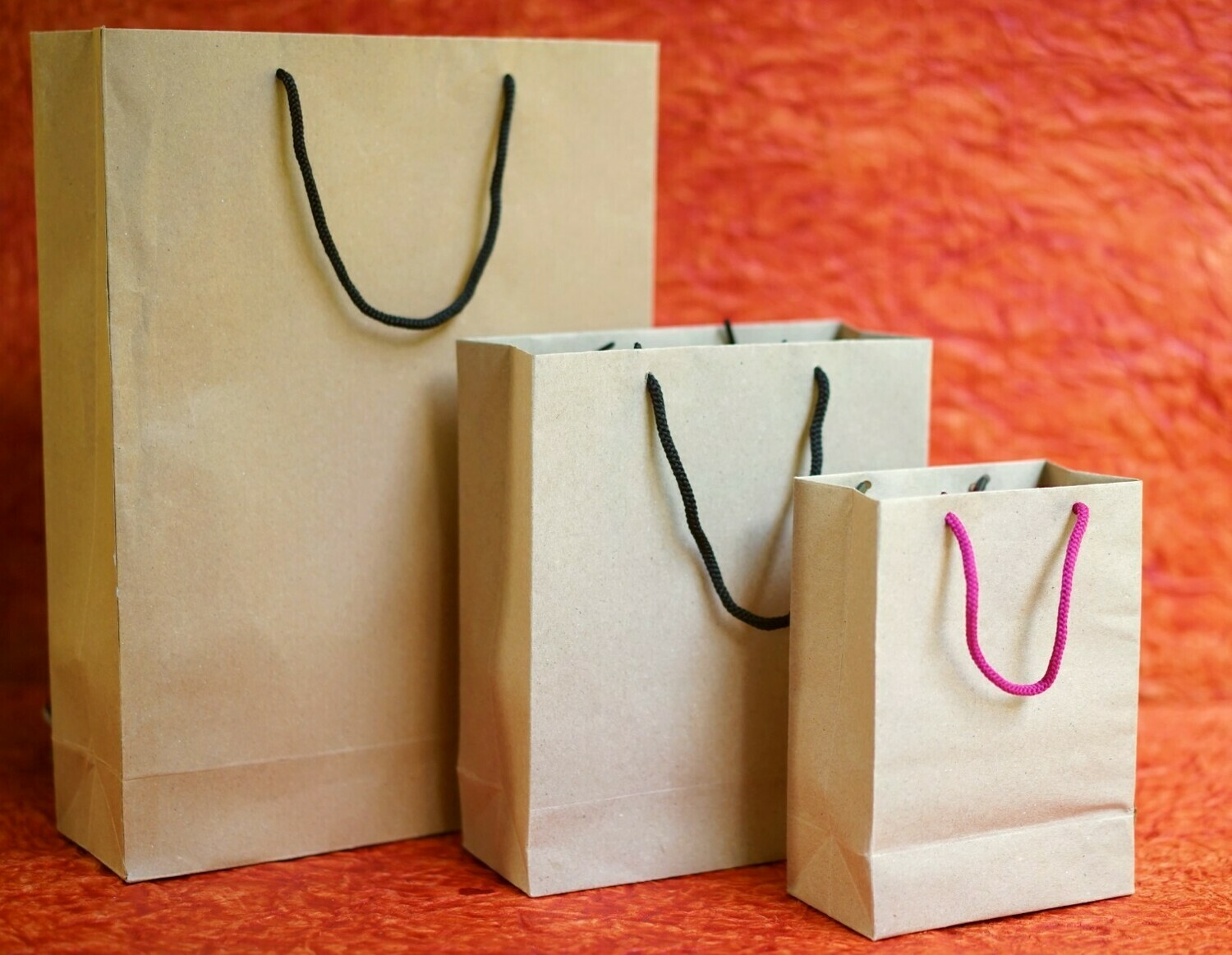 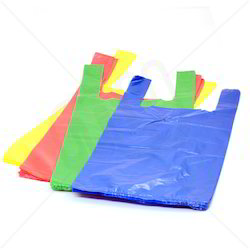 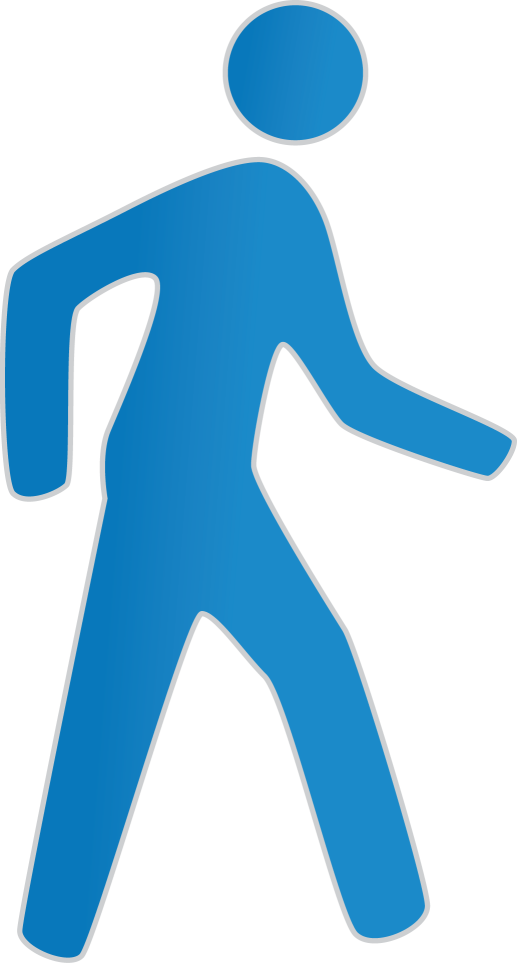 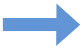 PLASTIC TO PALM....
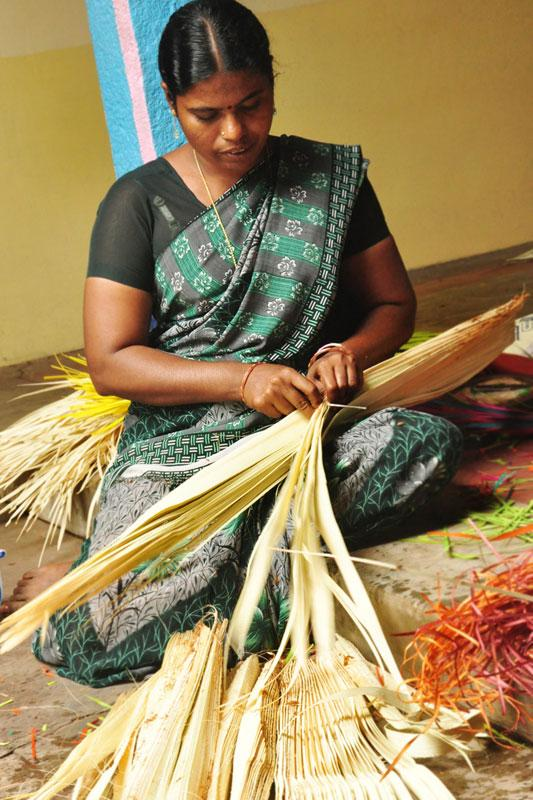 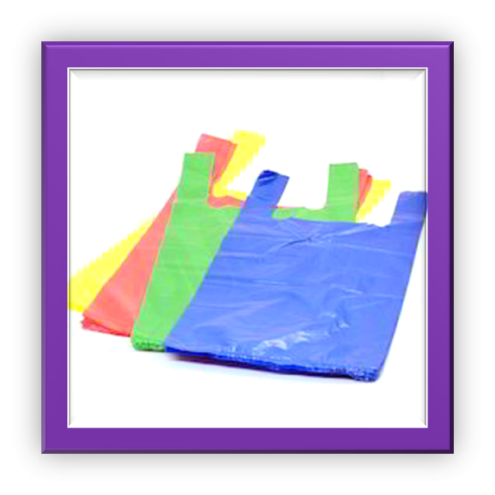 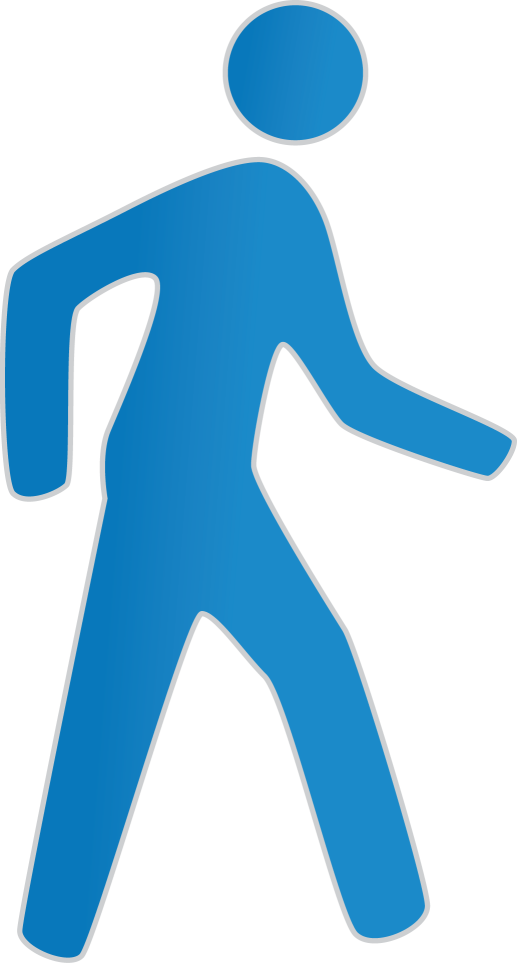 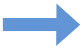 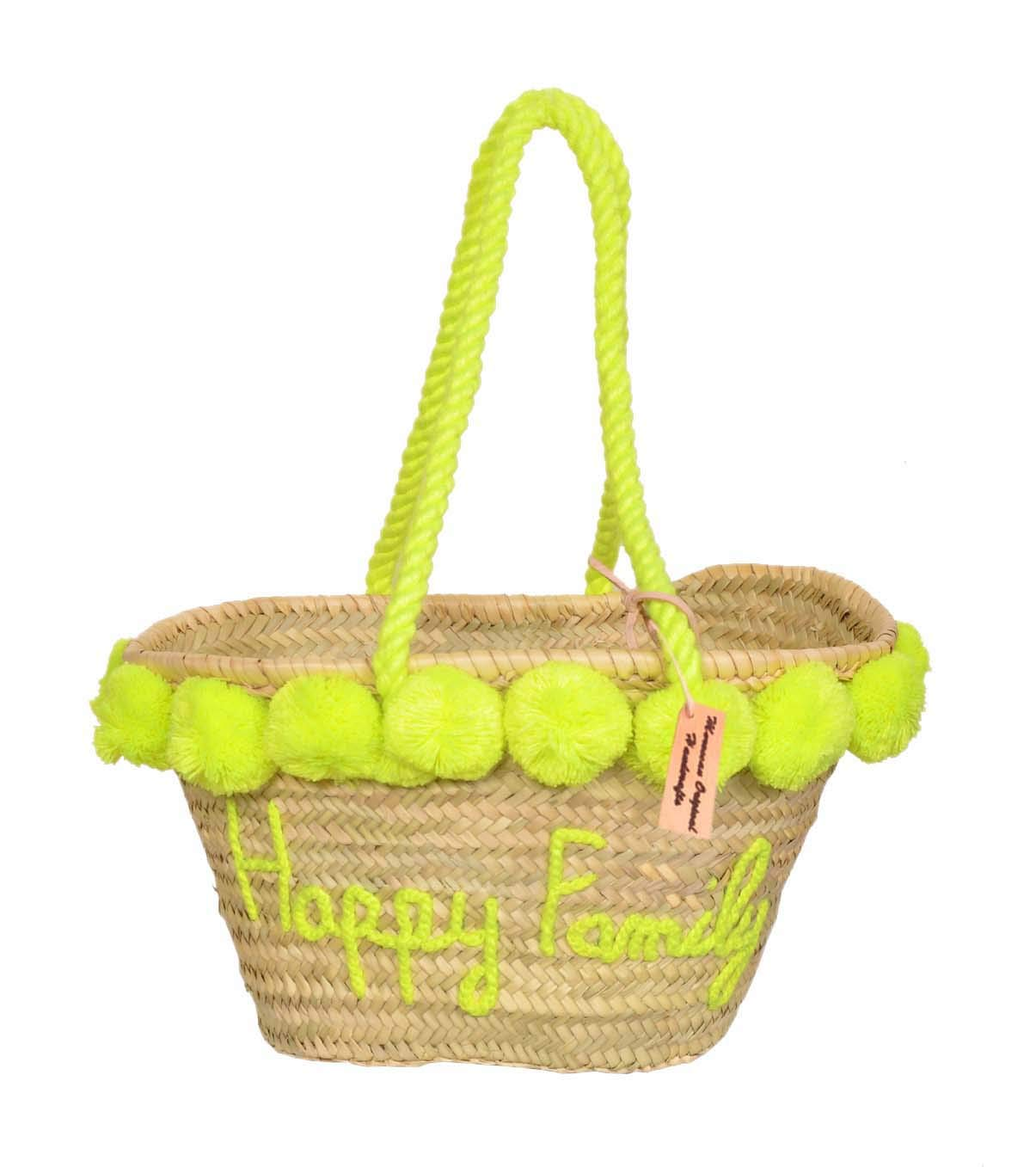 Palm leaf bags
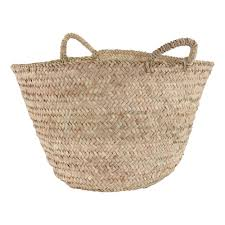 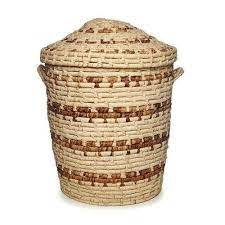 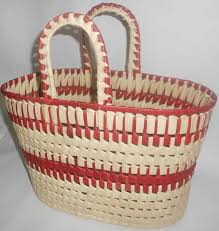 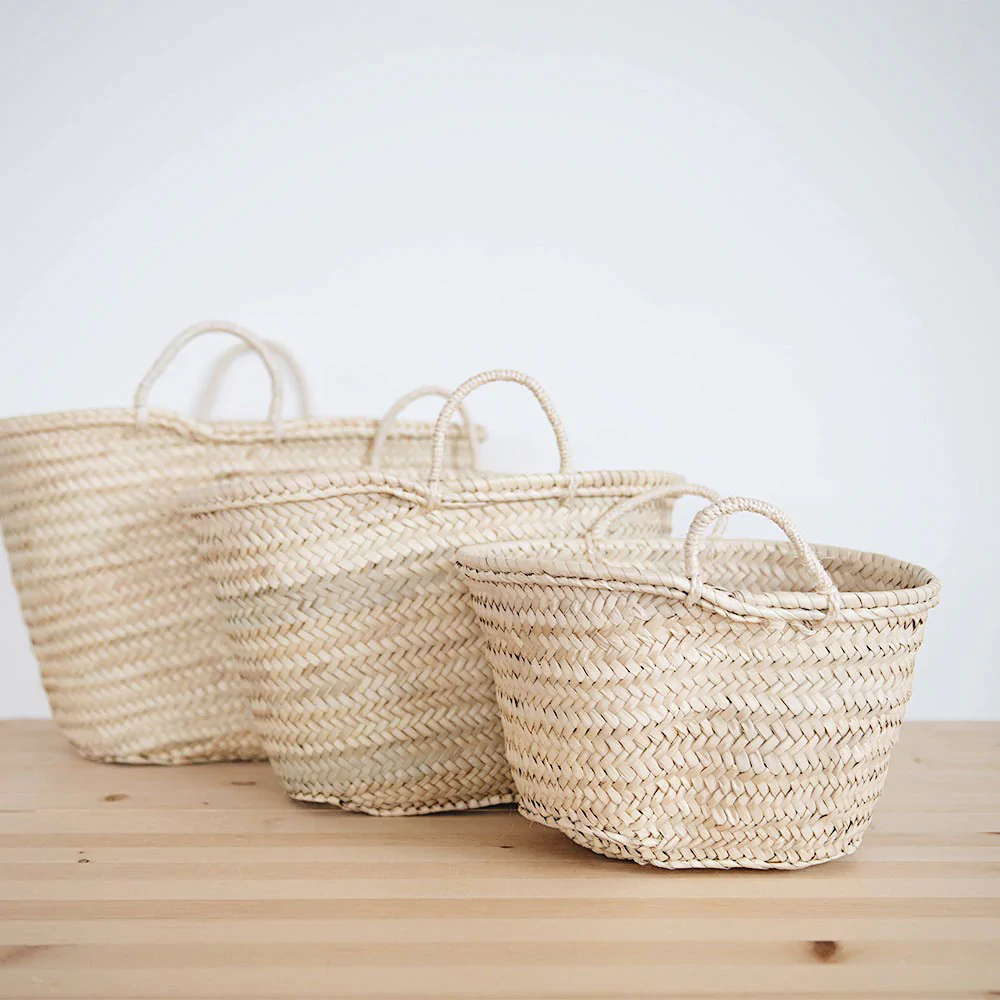 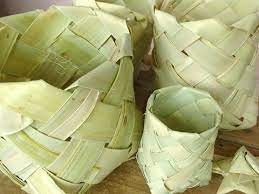 Thank you